История возникновения рекламы
Элективный курс предпрофильной подготовки 8 класс
Автор: Ваничкина М.А., учитель русского языка и литературы  МАОУ «Лицей №62» г. Саратова
Реклама - (франц. reclame, от лат. гесlamo - выкрикиваю) – это информация о потребительских свойствах товаров и различных видах услуг с целью их реализации или создания спроса на них, а также распространение сведений о лице, организации, произведении литературы и искусства и т. п. с целью создания им популярности.
В соответствии с законодательством Российской Федерации современная реклама, в том числе Интернет-реклама, определяется как распространяемая в любой форме, с помощью любых средств информация о физическом или юридическом лице, товарах, идеях и начинаниях, которая предназначена для неопределенного круга лиц и призвана формировать или поддерживать интерес к этим физическому, юридическому лицу, товарам, идеям и начинаниям и способствовать реализации товаров, идей и начинаний.
Реклама – информация о потребительских свойствах товаров и различных видов услуг с целью их реализации, создания на них спроса.
Реклама –
целенаправленное воздействие на потребителя с целью создания популярности товара и ускорения его продвижения на рынке.
Древний Египет

	1 тысячелетие до н. э.  
	Древнеегипетский город Мемфис. 
	Камень с высеченной на нём надписью: «Я, Рино, с острова Крит, по воле богов толкую сновидения».
Древняя Греция 
	
	Сохранилось несколько носителей рекламных сообщений на дощечках и плитах: «Чтоб глаза сияли, чтоб алели щеки, чтоб надолго сохранялась девичья краса, разумная женщина будет покупать румяна по разумным ценам у Эклиптоса».
Древнеримская империя

	 "Прохожий, пройди отсюда до двенадцатой башни. Там Сиркус держит винный погребок. Загляни туда. До встречи". 

Надписями подобного типа снабжались и римские бани (термы), которые пользовались огромной популярностью у населения.
Позднее Средневековье

	1450 г. изобретение в Германии Иоганом Гутенбергом печатного станка. 
	
	Началось развитие книгопечатания и печатной рекламы (каталоги, плакаты, листовки).
Дореволюционная отечественная реклама

	Во времена Киевской Руси (X-XI вв.) купцы пользовались услугами глашатаев; 
	XVIII в. распространилось книгопечатание (И. Федоров); 
	Мелкие странствующие торговцы (офени, коробейники); 
	Лубки (народные картинки)
Вот так квас – 
	В самый раз! 
	Баварский со льдом – 
	Даром не берем! 
	Пробки рвет! Дым идет! 
	В носи шибает! В рот икает!
Реклама Советского периода 

	20 ноября 1917 г. Декрет «О введении гос. монополии на объявления»; 
	Имущество всех рекламных агенств конфисковалось; 
	Рекламы, кроме политической, не существовало
Тому не страшен / 
мороз зловещий, 
Кто в ГУМе / купит /
 тёплые вещи. 

Или: 
Беги со всех ног 
Покупать / «Огонёк».
Реклама в современной России. 

	Доверие к рекламе подорвано в результате серии скандалов на финансовых рынках (жертвами мошенников стали более миллиона человек, потерявших в сумме более 5 млрд. долларов). 
	Несовершенство Российского законодательства в области налогов и рекламы. Лидирующее место на российском рынке в 1990-х гг. занимали зарубежные рекламные агентства.
Популярны. Лозунги – звучные фразы Обращения к разуму покупателя (акцент на пользу товара – косметика, медикаменты, здоровая пища) Обращение к эмоциям (психологическое воздействие) 1. клятвенное заверение звезд 2. эффект «стадности» - все любят, все пользуются, а ты? 3. покупка популярных товаров – если купите, то приобретете или достигнете чего - либо.
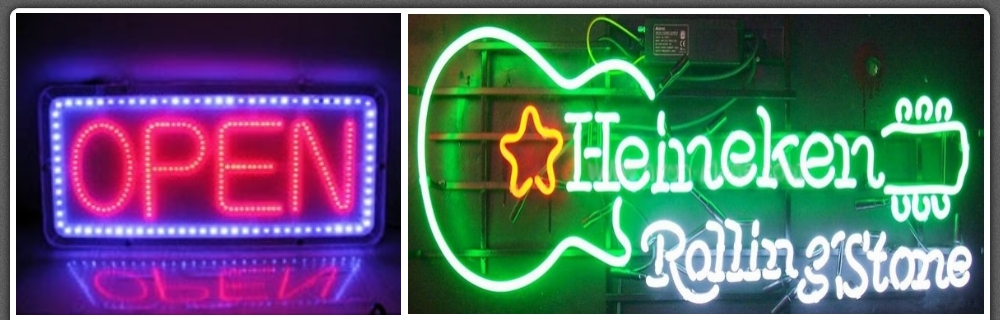 Бренд. Английского – «клеймо», требует комплексного подхода Своя уникальная ниша (на рынке и в сознании людей) Своя реклама (психологическая связь между потребителем и товаром) Своя стоимость (оплачиваемая потребителем).